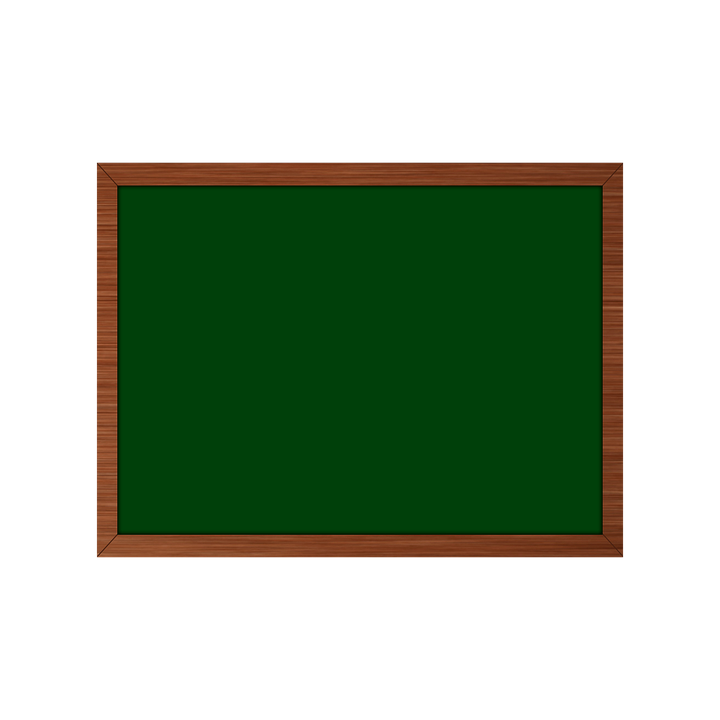 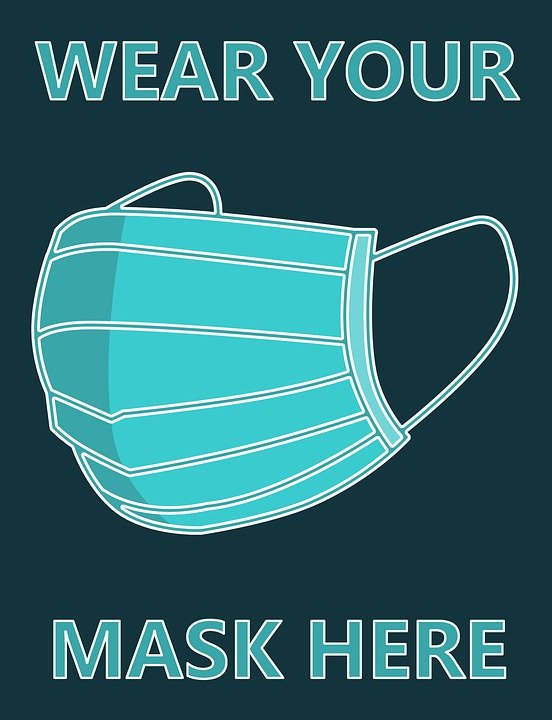 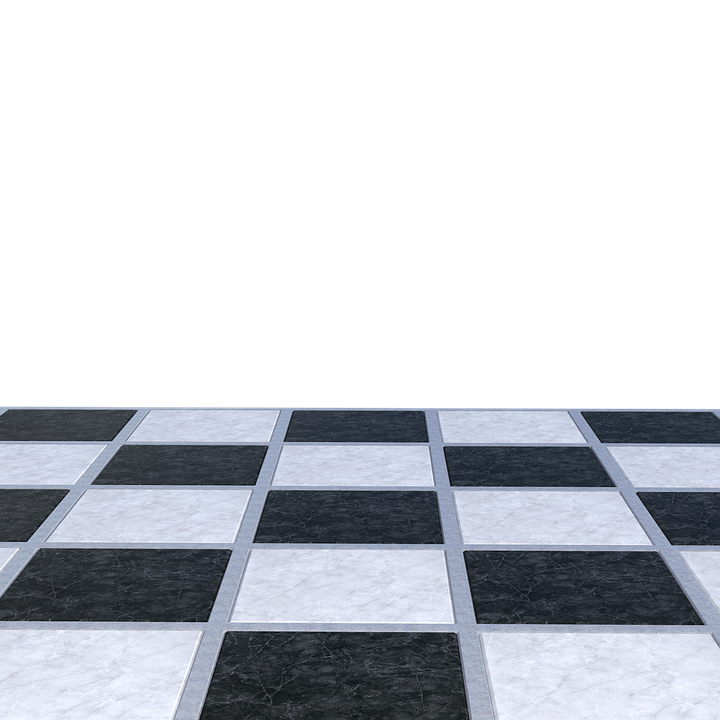 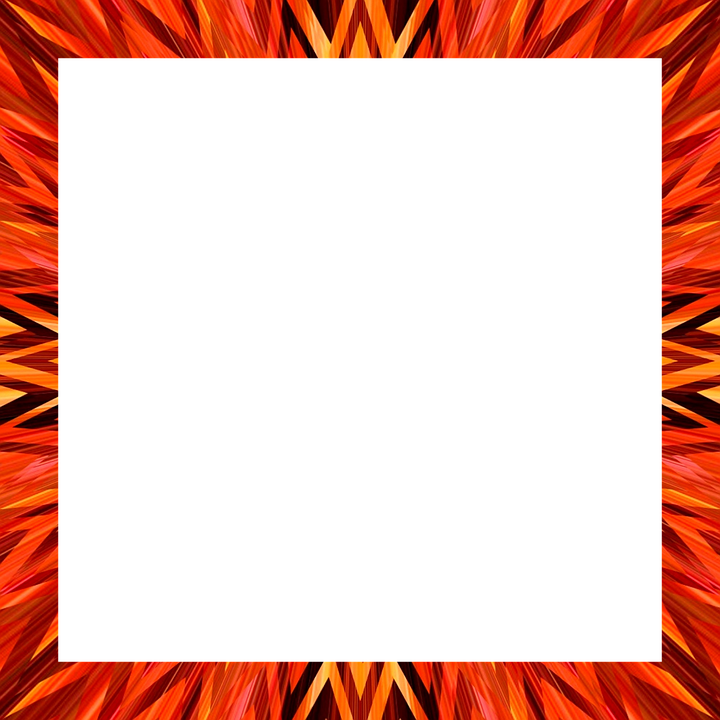 SOMOS    LOS 
   MEJORES
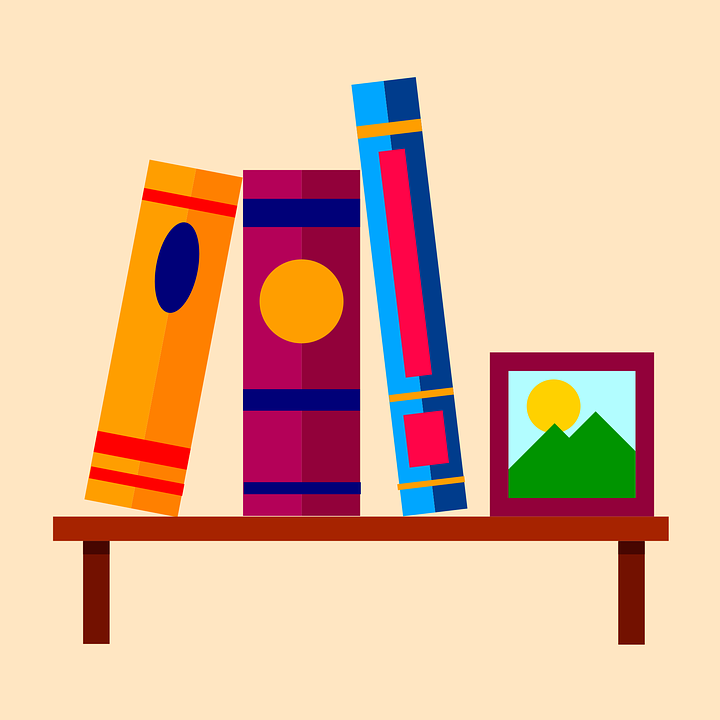 MATEMÁTICAS   4º

                ¡ BIENVENIDOS !
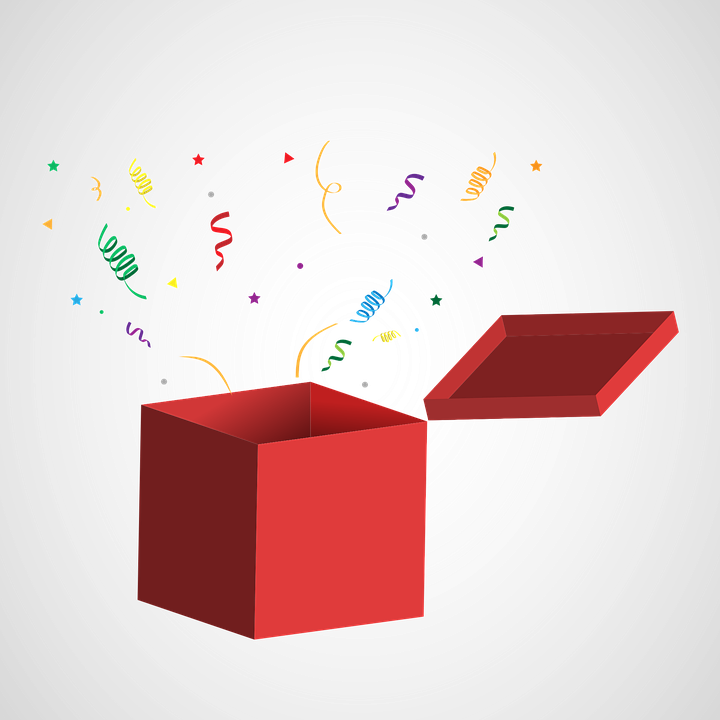 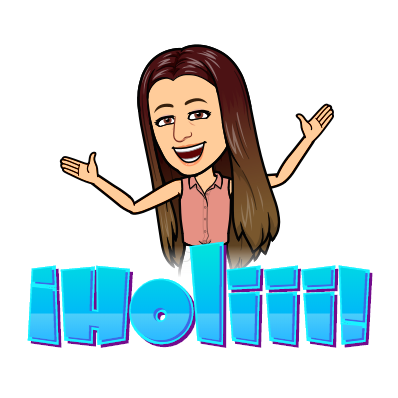 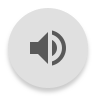 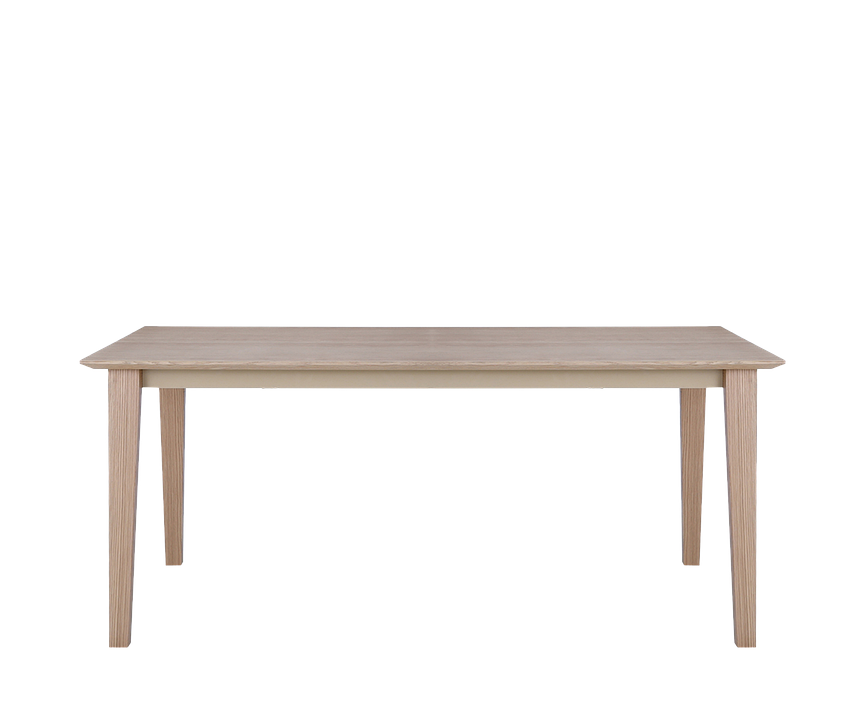 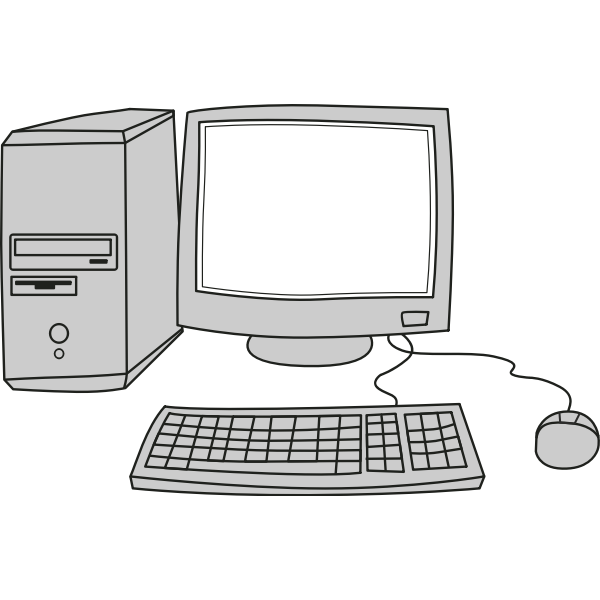 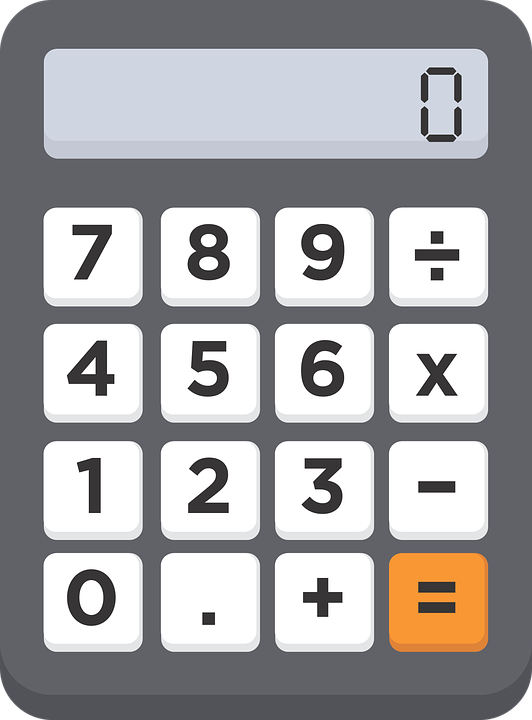 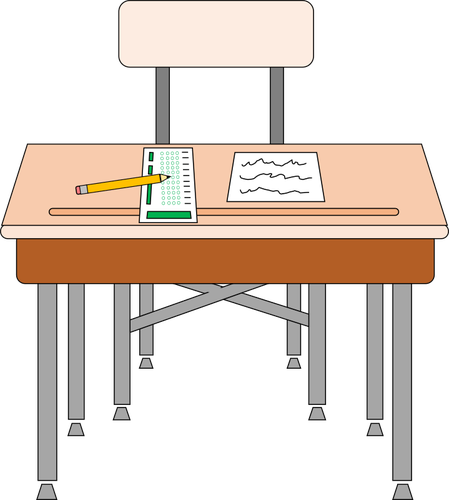 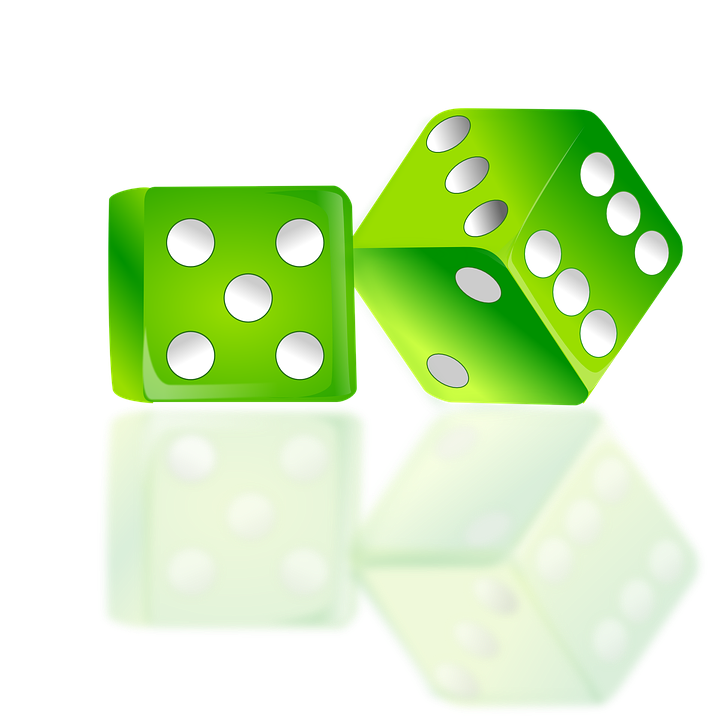 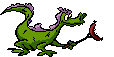 [Speaker Notes: Pica en el bocadillo para escuchar...]